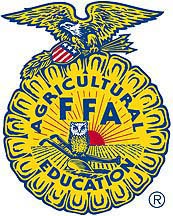 Georgia FFA 
Floriculture 
Disorder
 Tips and Tricks
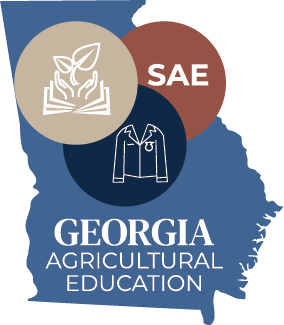 This is a free resource provided by Georgia Agricultural Education 
Original creator: Melissa Riley, Central Region Horticulture Teacher
INSECTS
All of the following insects should be treated by an insecticide
Or “Apply Insecticide”
Aphids
Always appear in large groups, can be many different colors and sizes
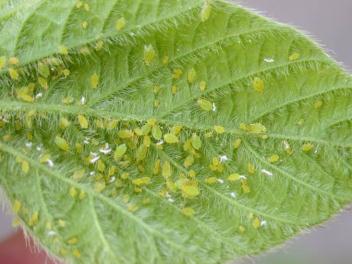 Produces a sap (honeydew) that promote the growth of sooty mold (seen above)
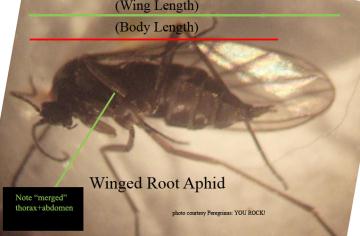 Can also cause leaf curling/ distortion on new growth
Fungus Gnat
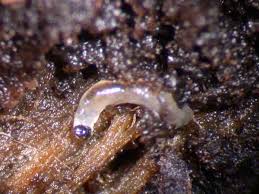 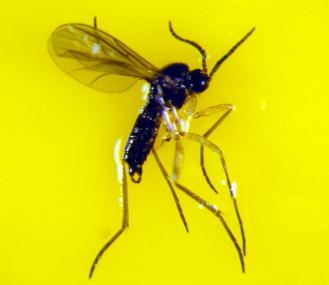 Fungus Gnat larvae feed on the roots of the plants
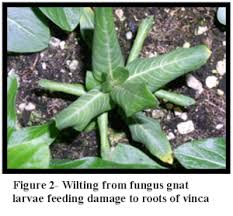 Looks like a small fly – have very long antennae
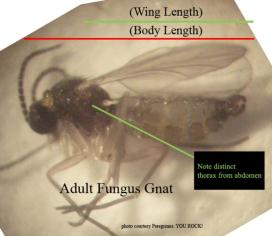 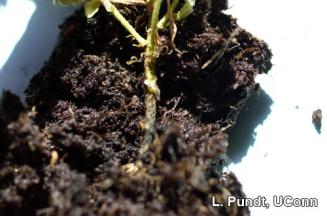 Leaf Miner
Leafminer larvae
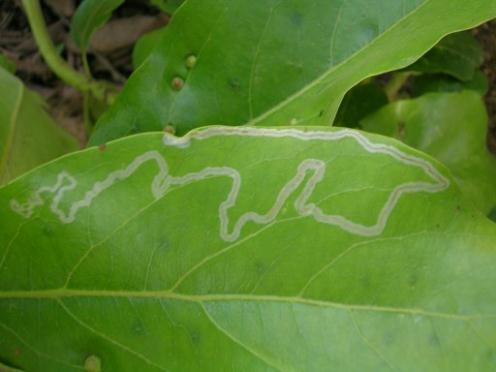 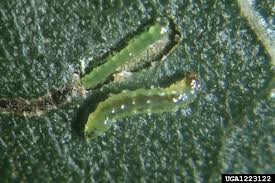 Leafminer mining damage
Leafminer adult
Mealy Bugs
Always white in color, start off in small groups
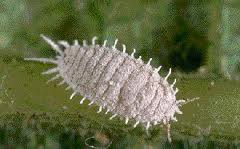 The webbing around some is the female laying eggs or an already formed egg mass
Scale
Scale can be found on the stems of the plant and the underside of the leaves.  Scale can be several different colors.  Scale can also be flat bodied and sit very close to the plant or sit more raised up on the surface.
Hard bodied scale
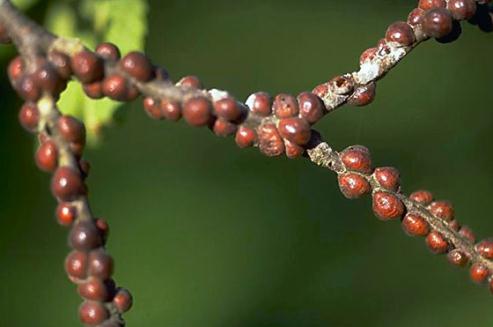 Soft bodied scale
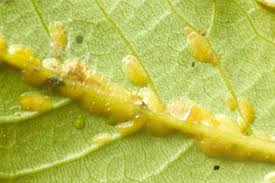 Thrips
Tiny, hard to see without a lens, dark bodies insect
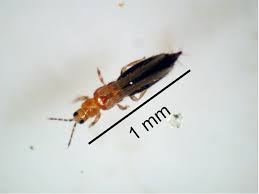 Feeding damage on the petals of a flower
Often can be found inside flowers of the plant
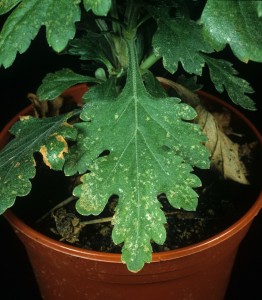 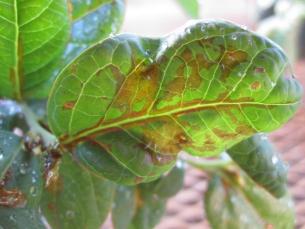 Damage on blueberries
Damage to a florist chrysanthemum leaf
Whitefly
Whiteflies are small, white, winged insects.
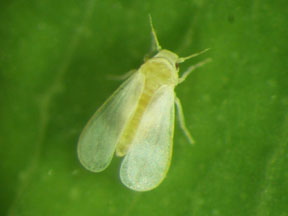 Are normally found on the underside of the leaf
Lay eggs on the bottom of leaves, often egg castings( remains) are still visible even after they have hatched
Mites
All of the following insects should be treated by an miticide
Or “Apply Miticide/Acaricide”
Spider Mites
appear in large groups and adults have 8 legs
Notice speckling on the leaves from spider mite damage
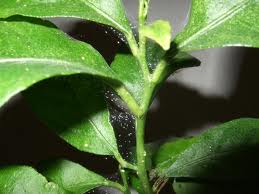 Also produce webbing         in-between leaves of plant
Mollusc
All of the following pests should be treated by an molluscicide bait
Or “Apply Molluscicide Bait”
Slug
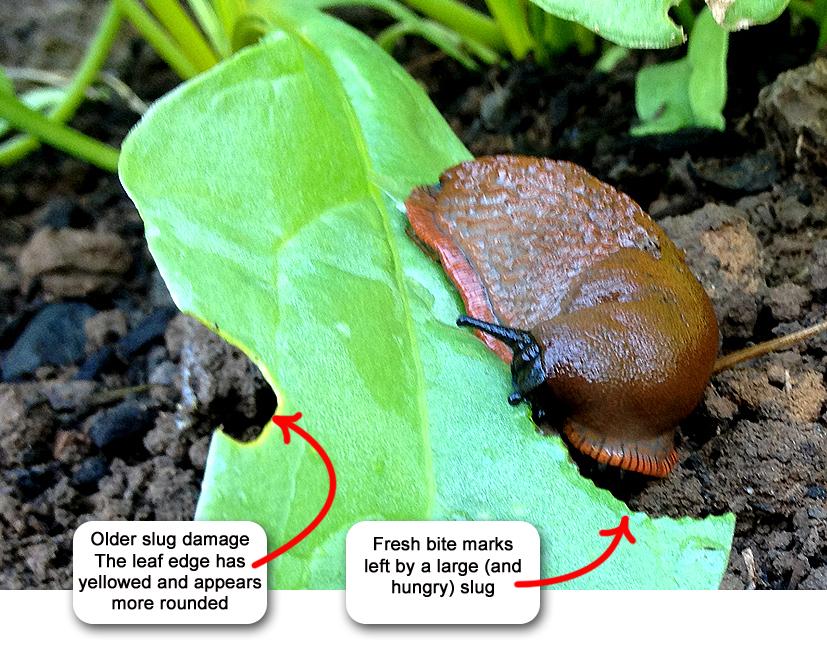 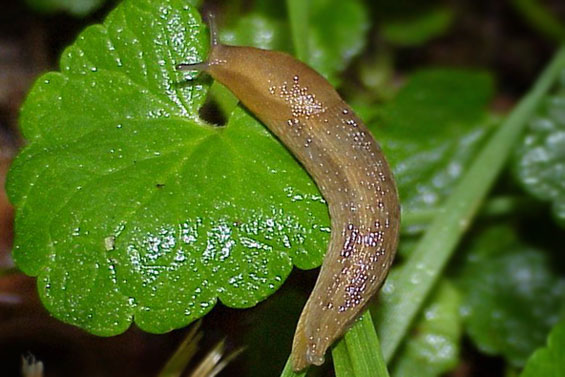 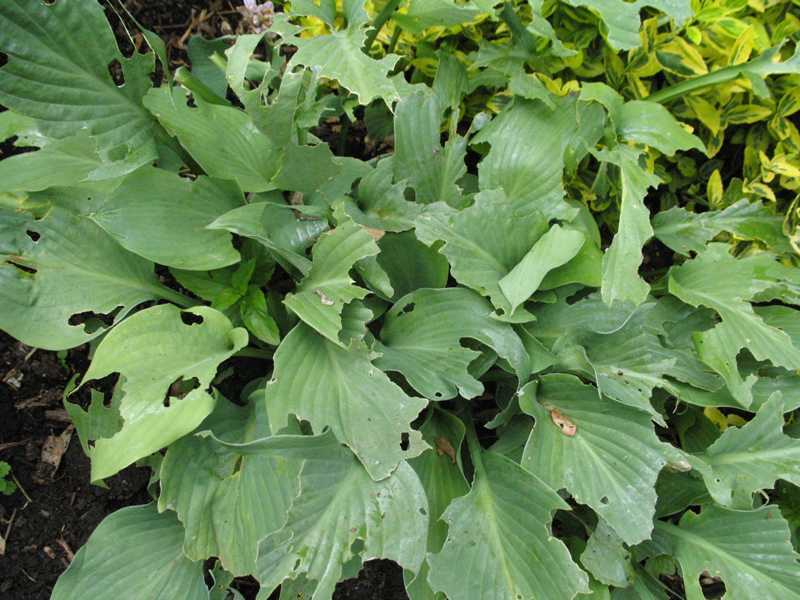 Unsegmented, soft, and slimy body – does not have a shell
Slug damage
Fungus/ Molds
All of the following pests should be treated by an fungicide
Or “Apply Fungicide”
Black Spot
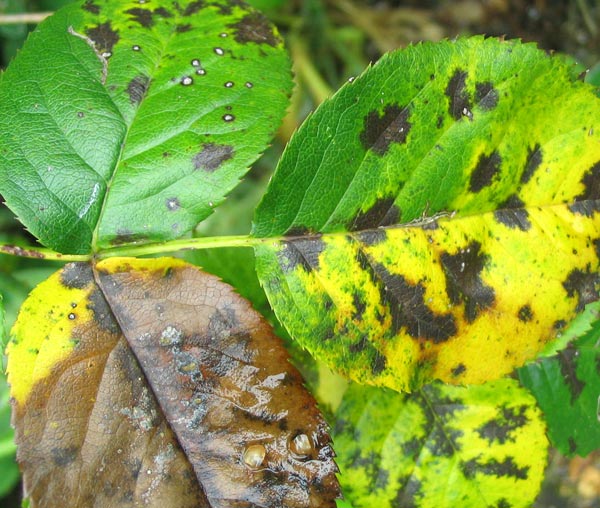 Brown or black circular or angular areas of dead tissue.  Often dry
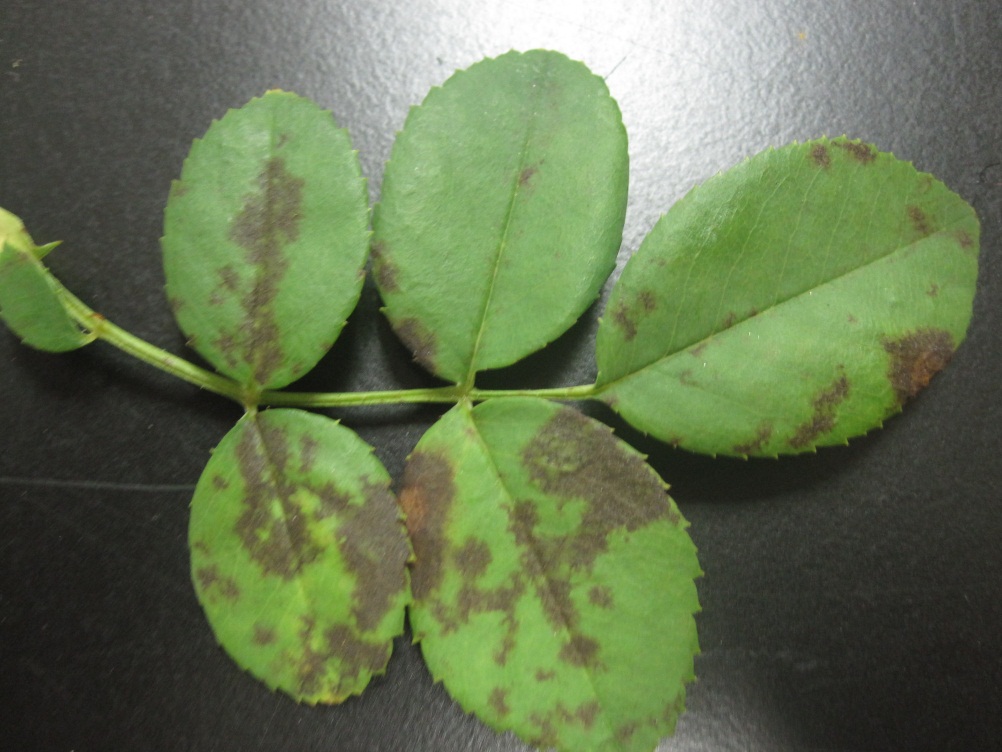 Botrytis
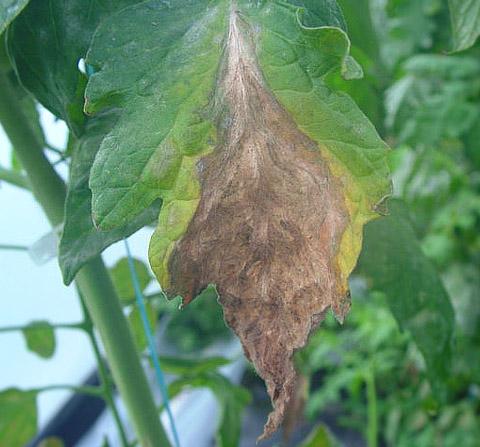 Symptoms of Botrytis diseases vary greatly depending on the host and plant part attacked. Generalized
symptoms include a gray to brown discoloration and a fuzzy whitish gray to tan mold growing on the surface
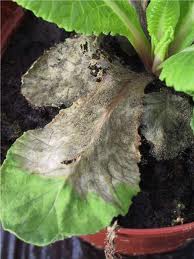 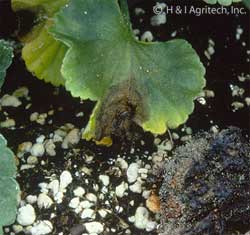 Powdery Mildew
Mold that is white/gray in color 
Flat mold that grows along the top surface of the leaf
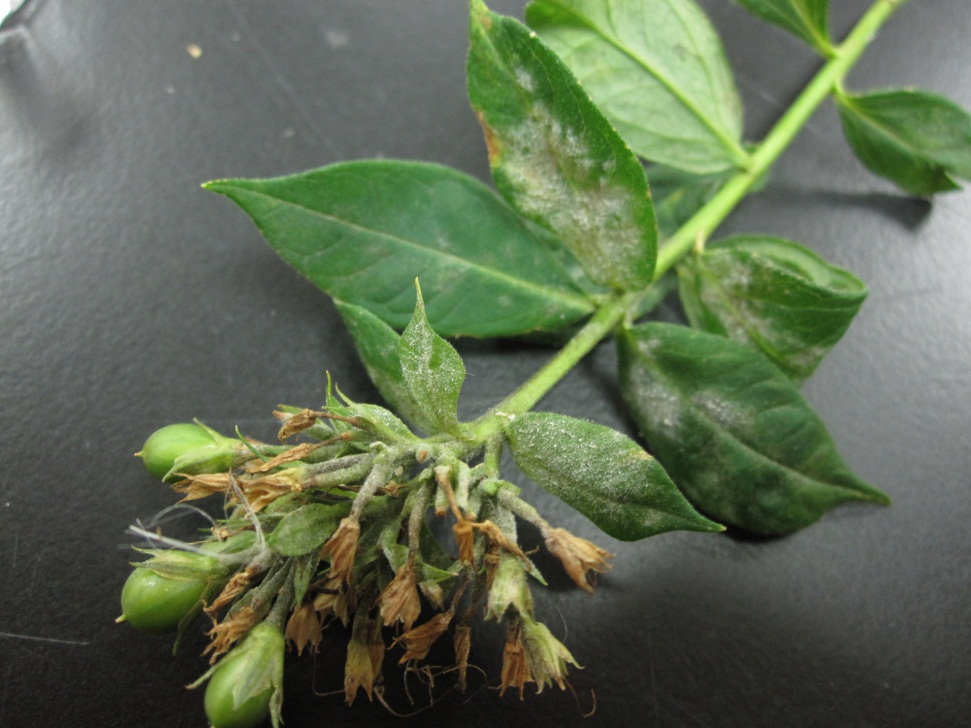 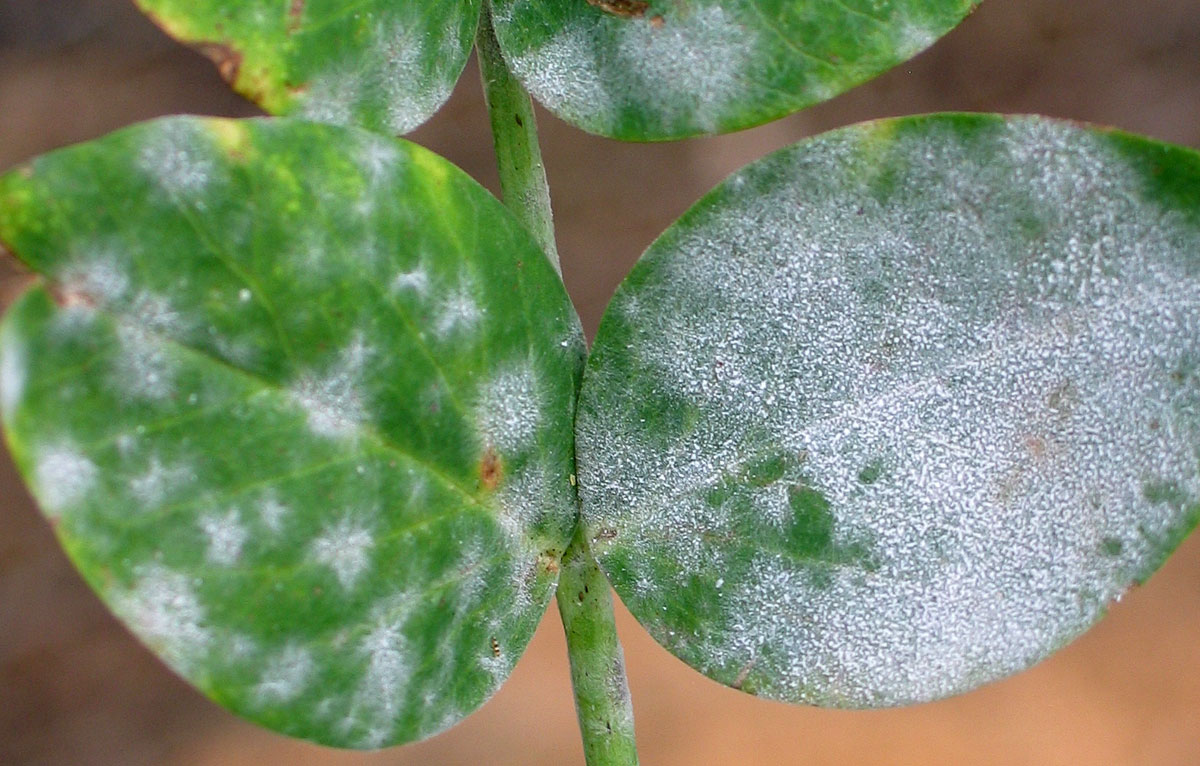 Rust
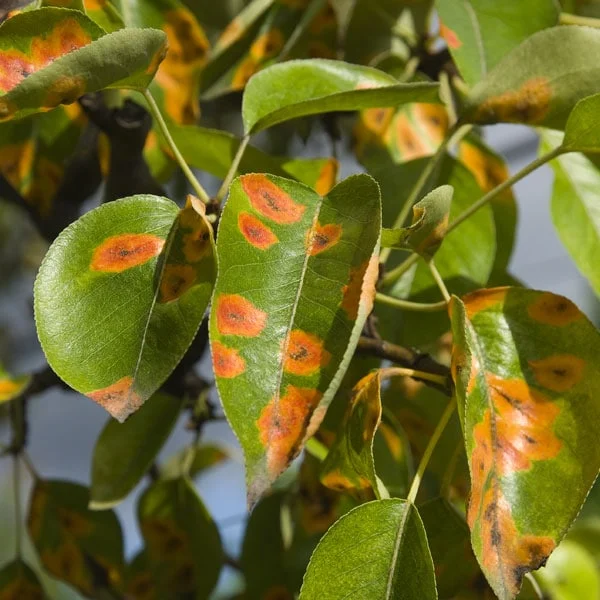 Red rings or spots on surface of the leaf 

Can appear on top and underside of the leaf
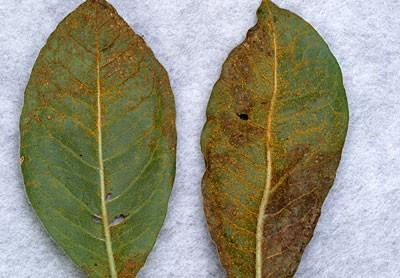 Insufficient Plant Nutrients
The following disorders can be treated by applying a fertilizer solution 
OR “Apply Complete Fertilizer”
Iron Chlorosis / Deficiency
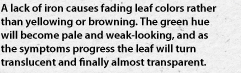 Leaf veins remain green
Nitrogen Deficiency
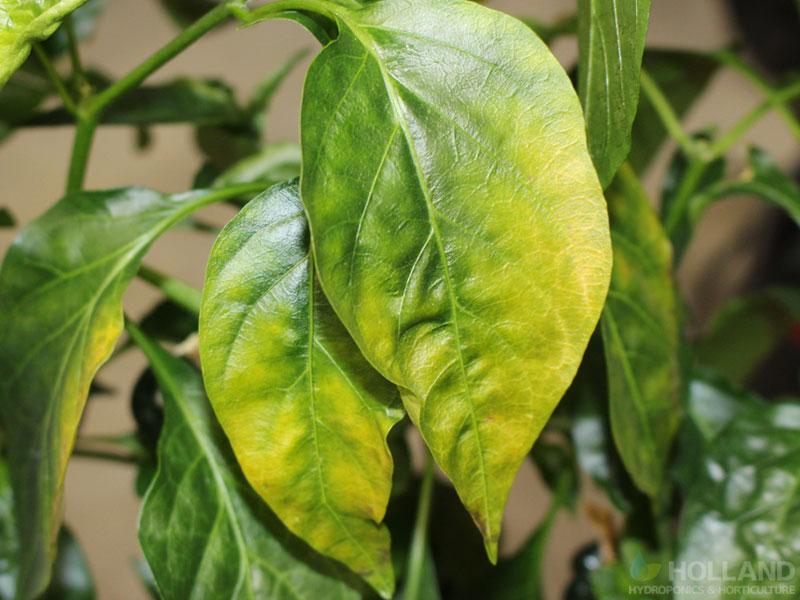 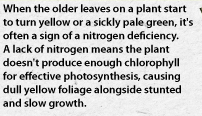 Phosphorus Deficiency
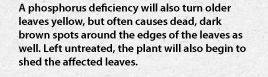 Leaf edges begin turning a purple/ brown hue
Other Disorders
These disorders can usually be treated by correcting watering issues and recover under favorable growing conditions 
There is no treatment listed for these disorder.
Cold Temperature / Freeze
Typically affects new growth the most

Leaves and flowers are soft and wilted to the touch
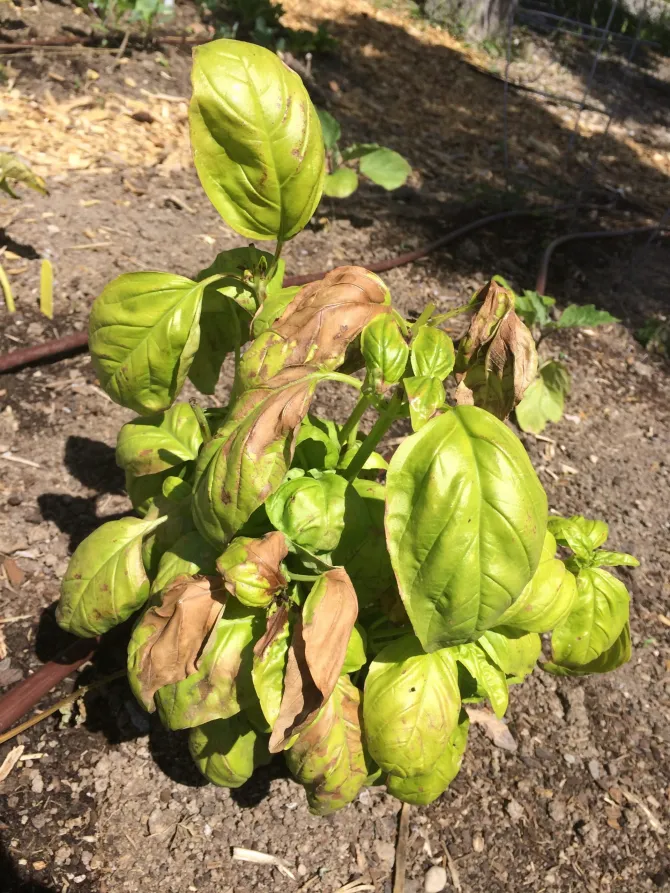 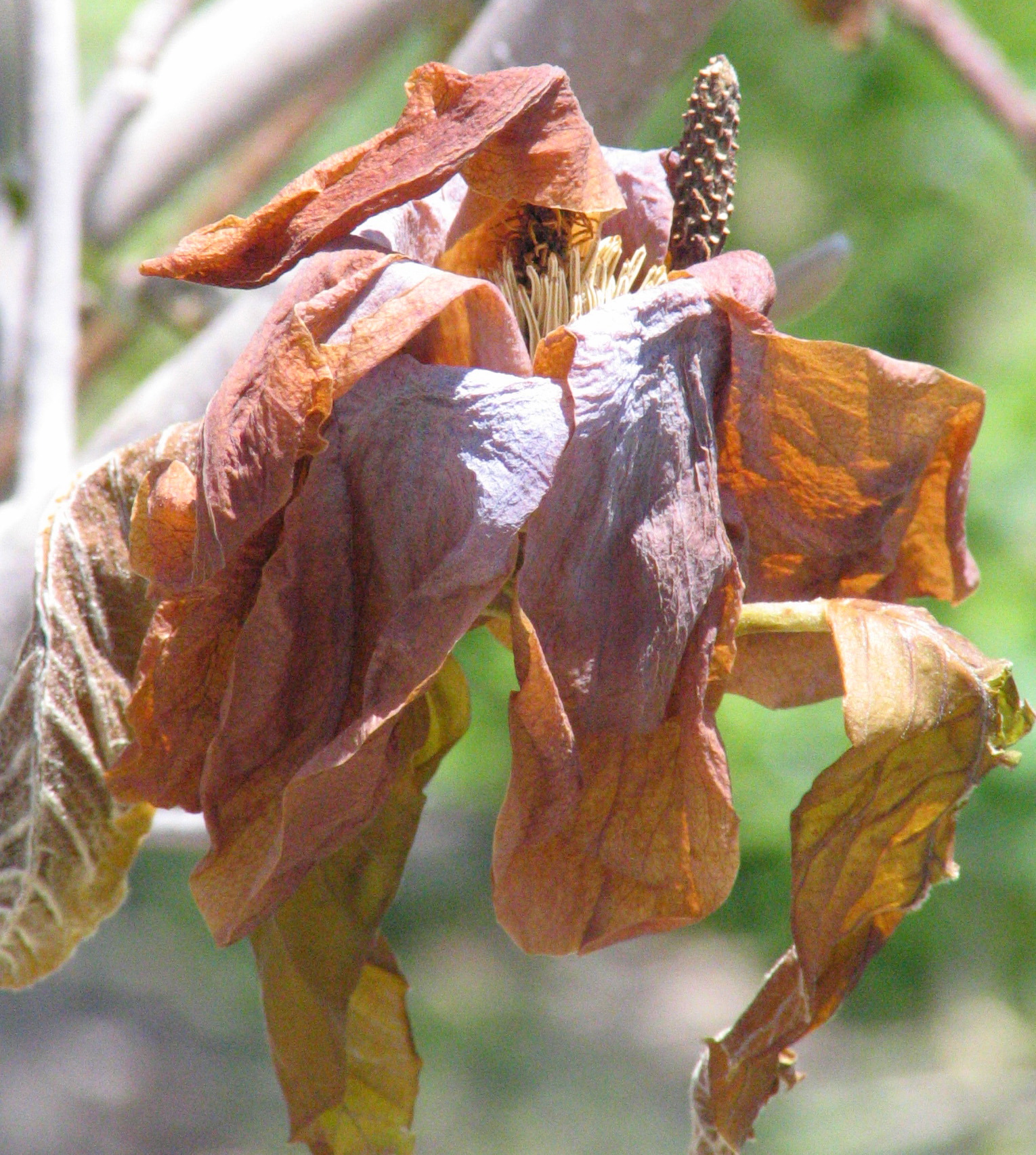 Cold Water Damage
Typically occurs on plants with hairy leaf surfaces

White water spots appear on the leaf surface
Edema
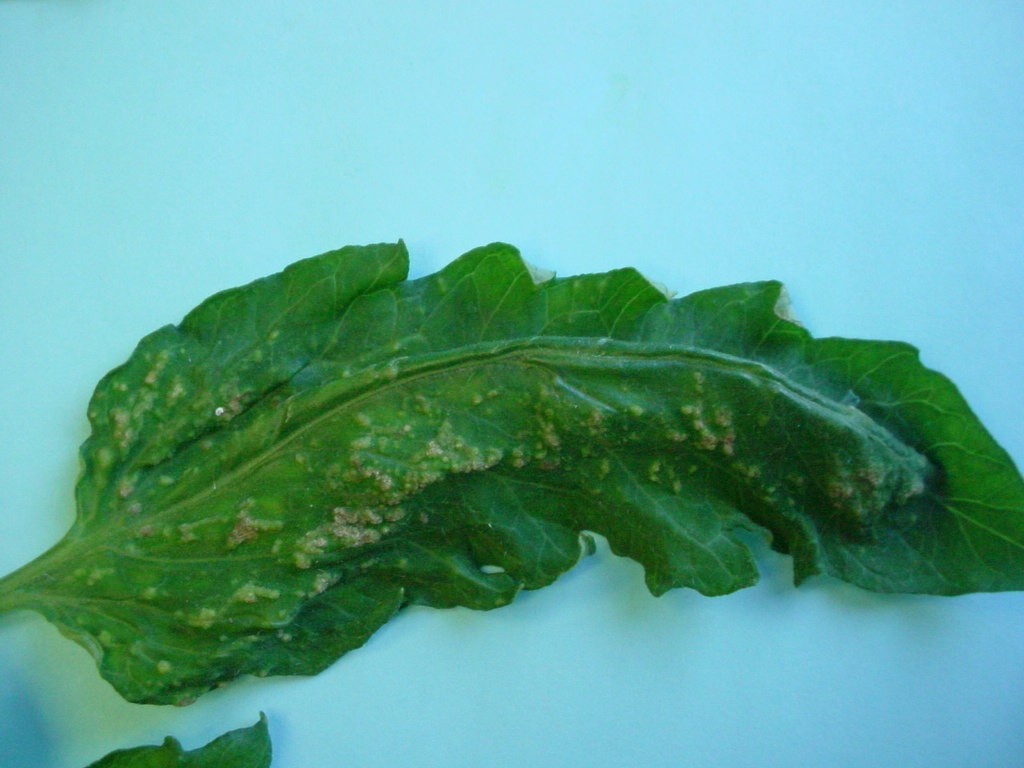 Bumps appear on the upper or lower side of plant leaves 
Can distort leaf shape
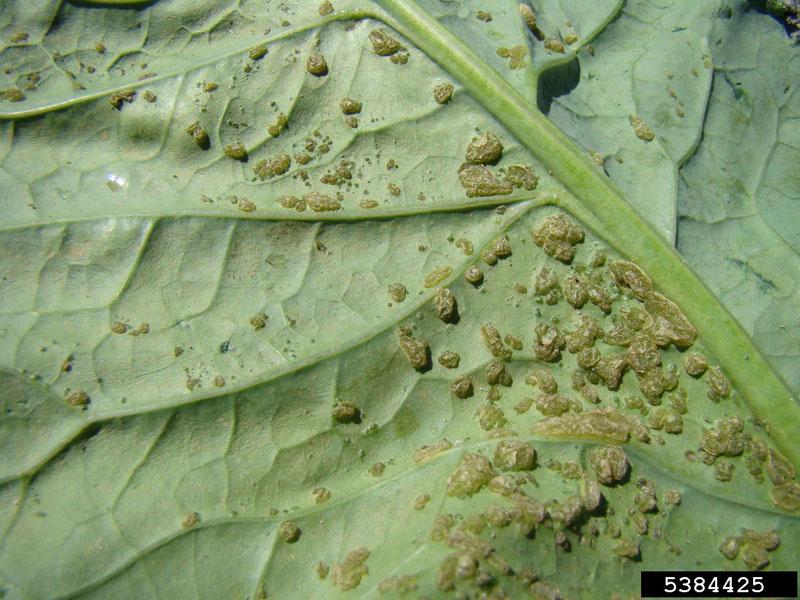 Insufficient Water Damage (Wilt)
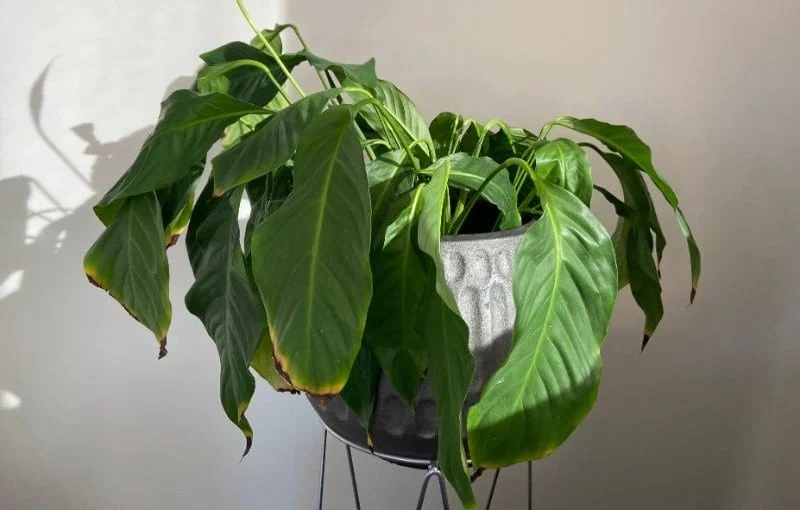 Leaves and stems droop from lack of water

No discoloration appears
Weeds
All of the following pests should be treated by an herbicides
Or “Apply Herbicide”
Bermuda Grass
very fine blades and have more of a thinner, horizontal growth pattern
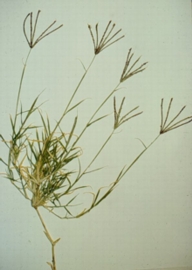 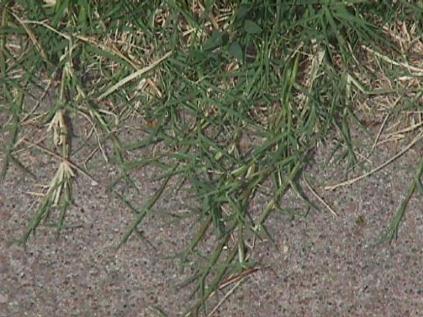 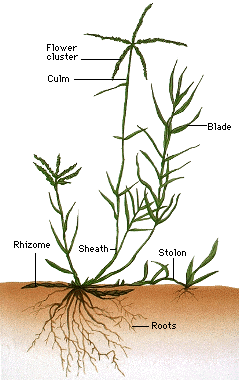 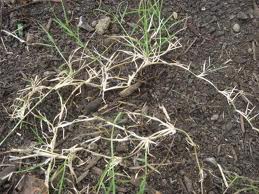 Carolina Geranium
Flowers are white to lavender with five petals, and found in two or more clusters
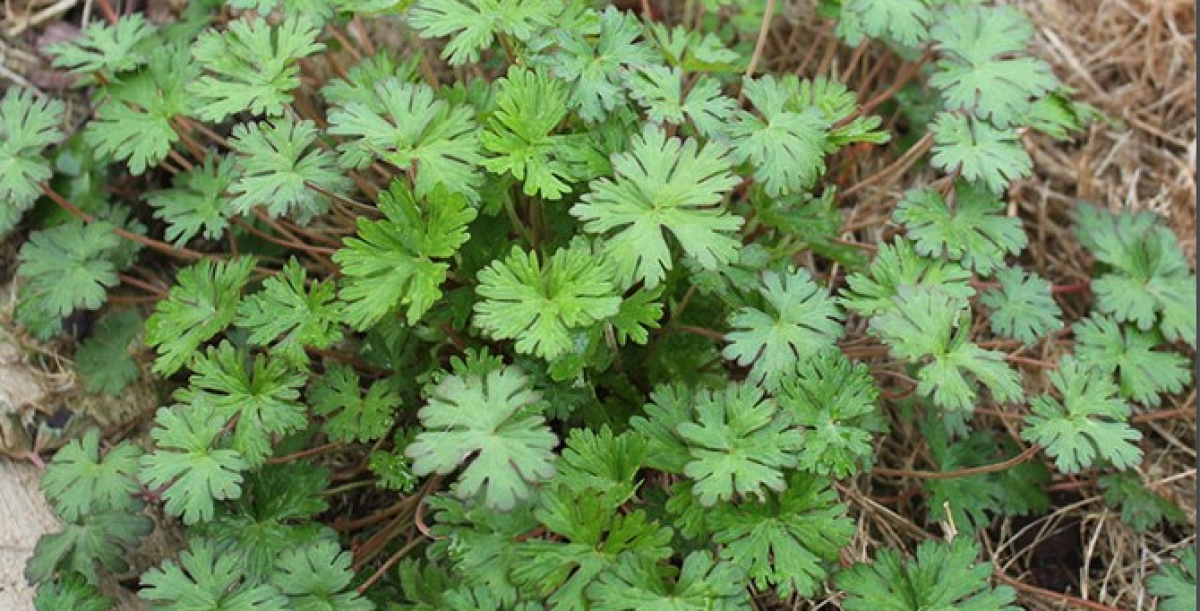 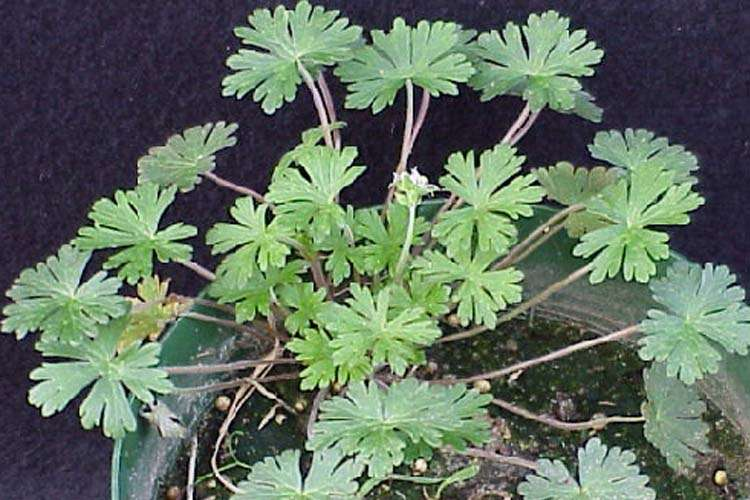 Stems are long, hairy, and range from green to red.
Deeply lobed, hairy on both surfaces
Chamber Bitter
Leaves are thin, oblong, and smooth, with rounded leaflets
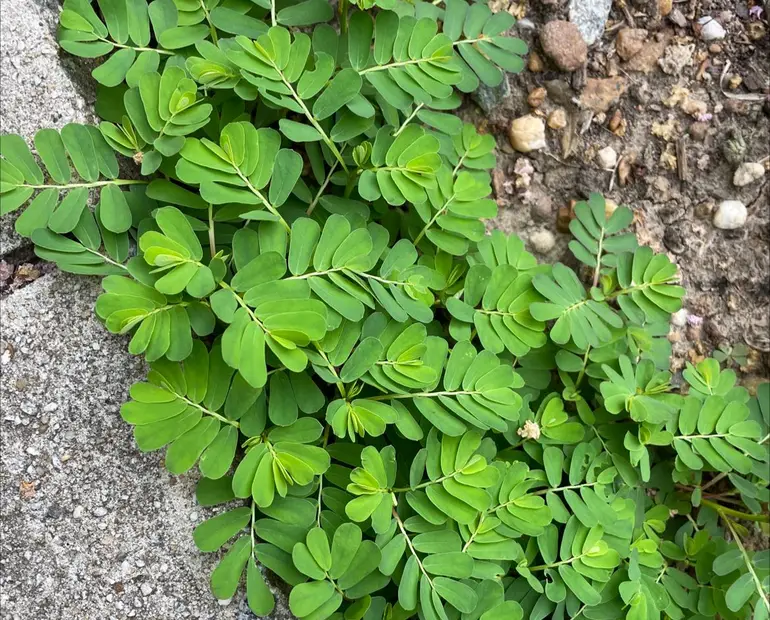 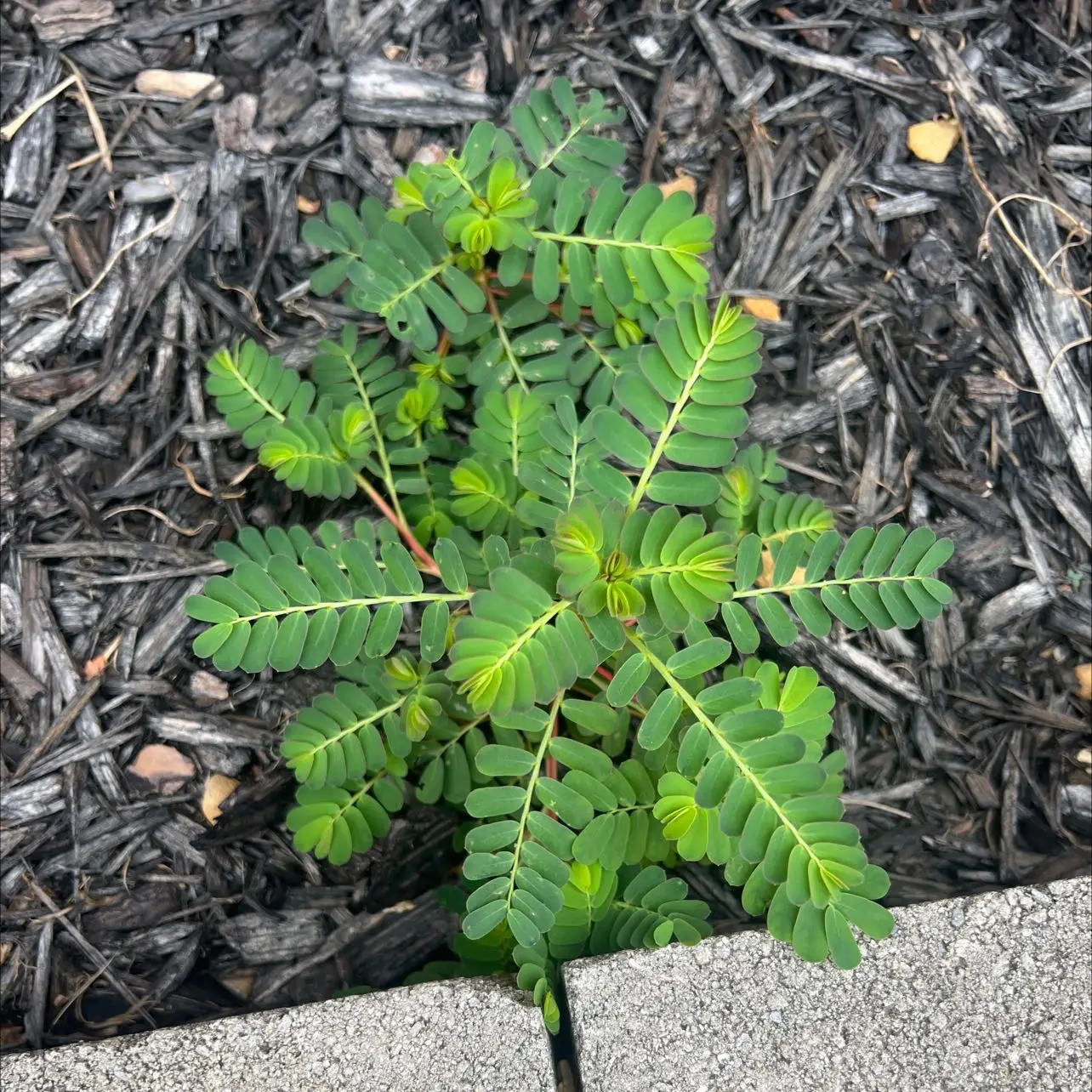 Crab Grass
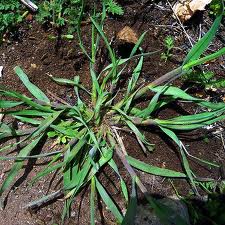 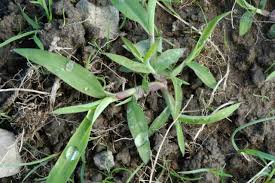 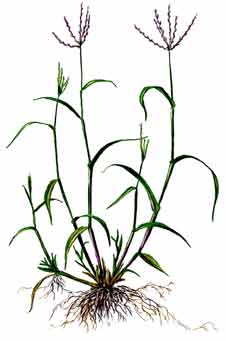 Thicker blade, clump like growth
False Hawksbeard
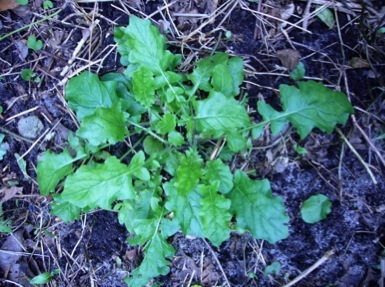 Leaves are different sizes with leaves on upper portion being smaller & hairless. 
Older leaves are often crinkly and have prominent veins. 
The flowers 
are tiny, yellow, and dandelion-like.
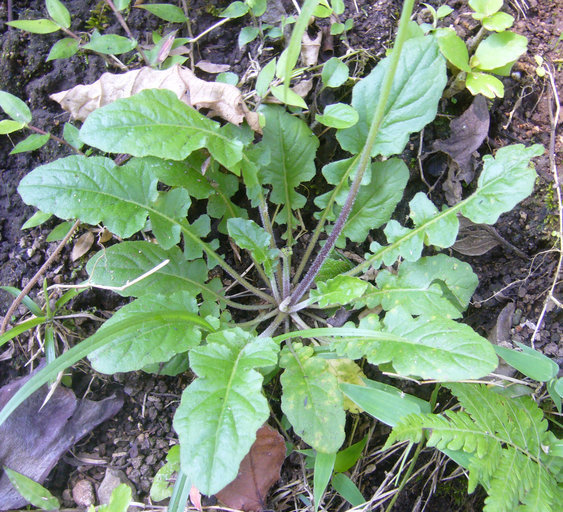 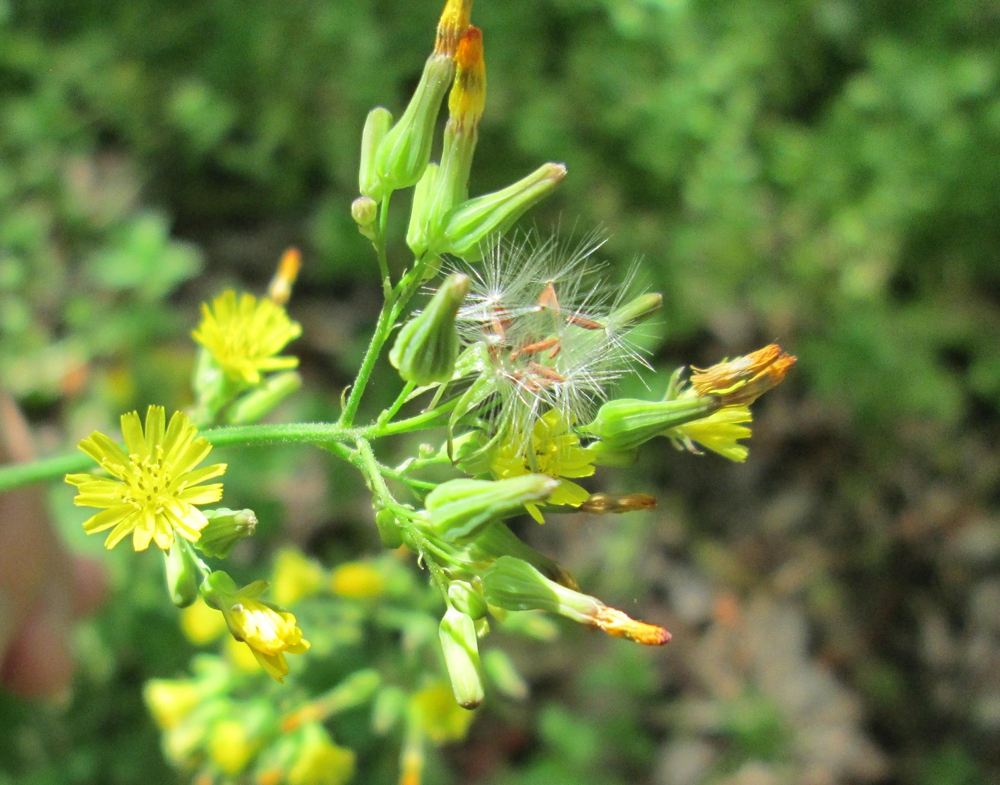 Hairy Bittercress
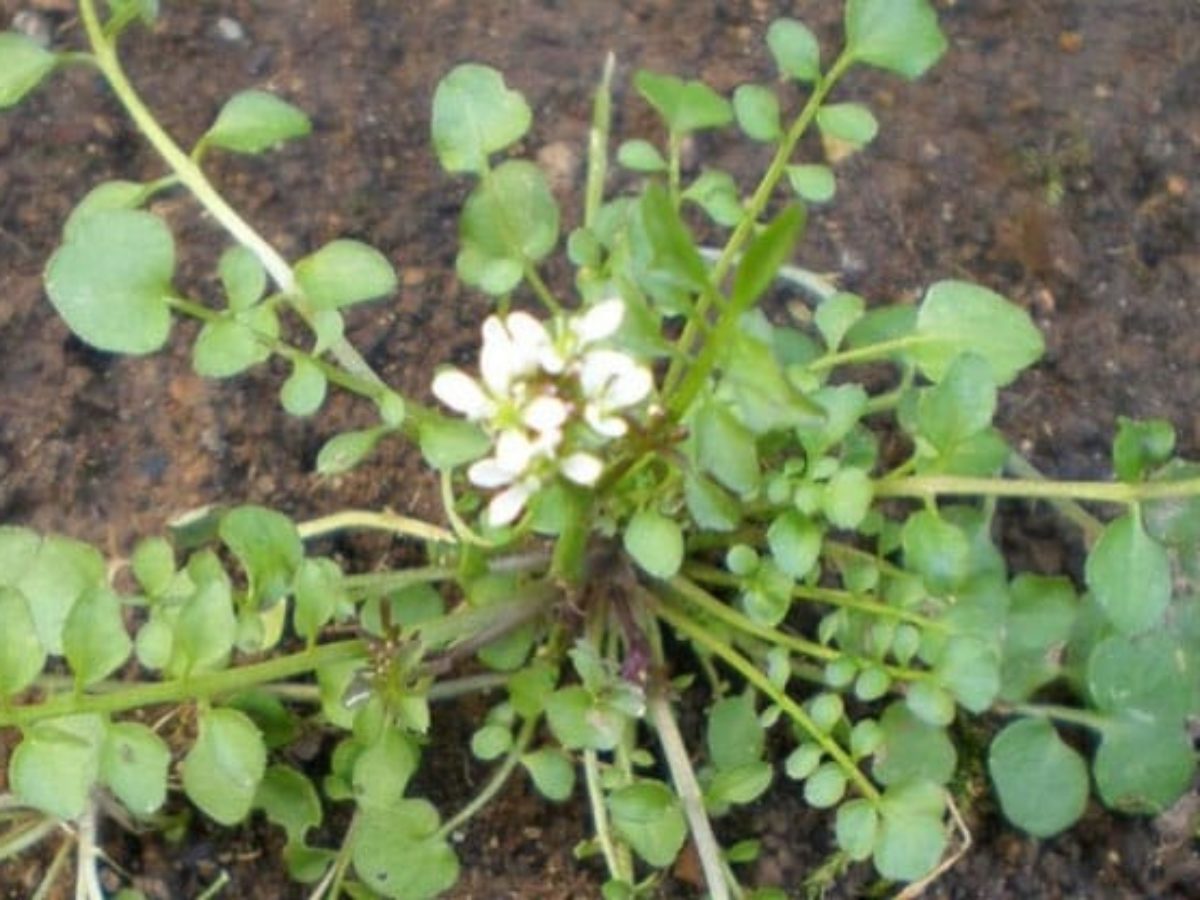 Leaves are alternate 
Long stems 
Round, small leaf shape
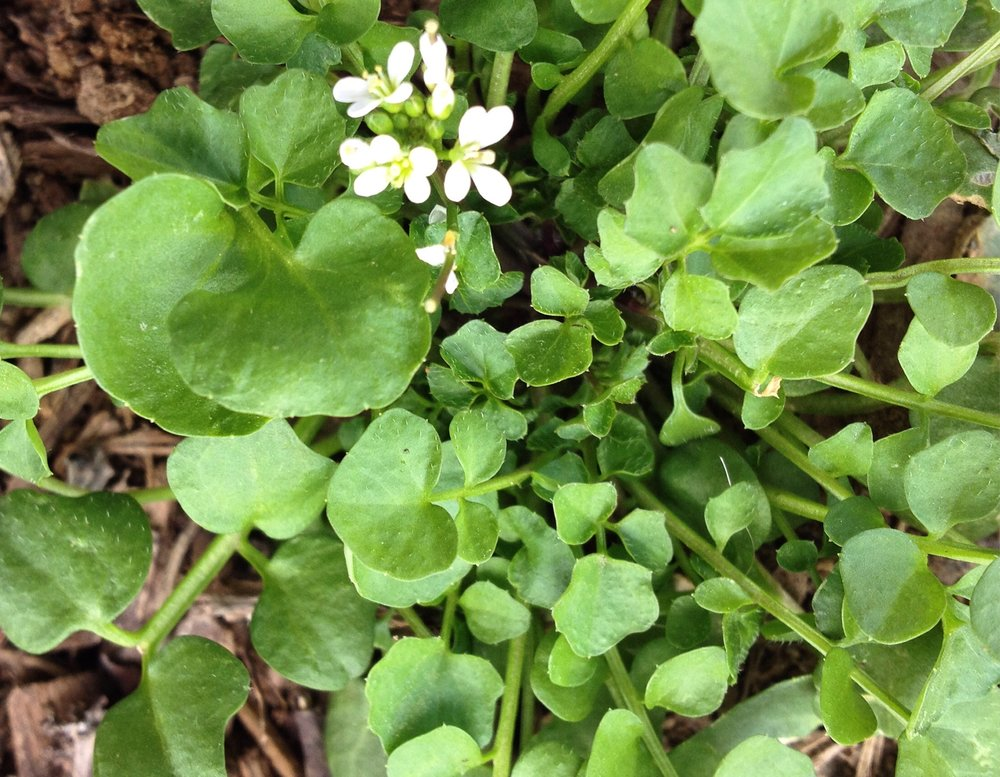 Solid green with white flowers
Liverwort
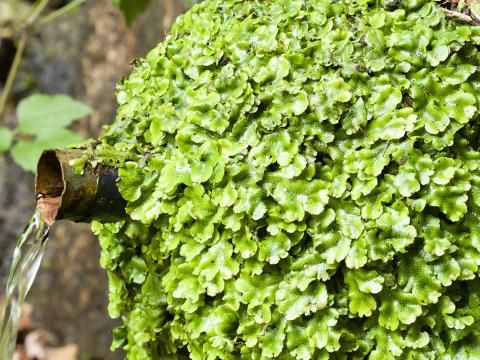 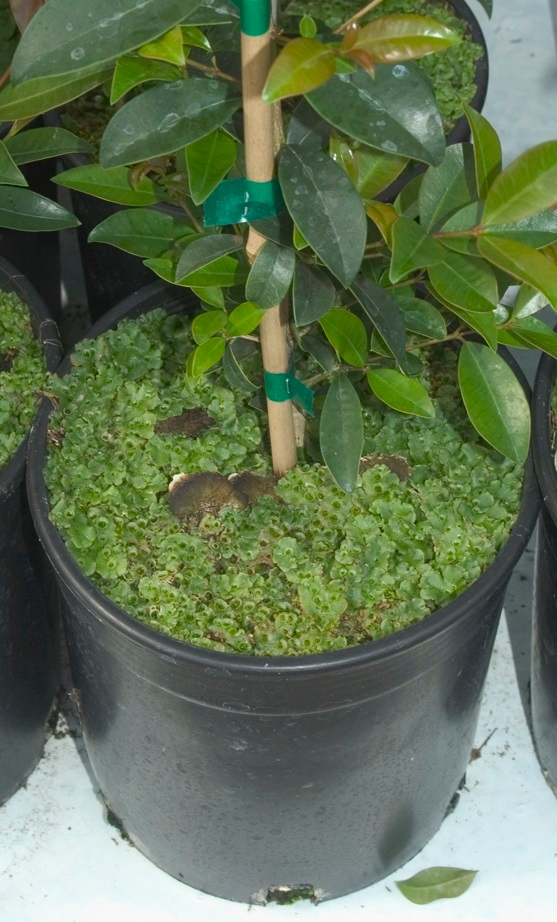 Rubbery leaves to the touch

Solid green
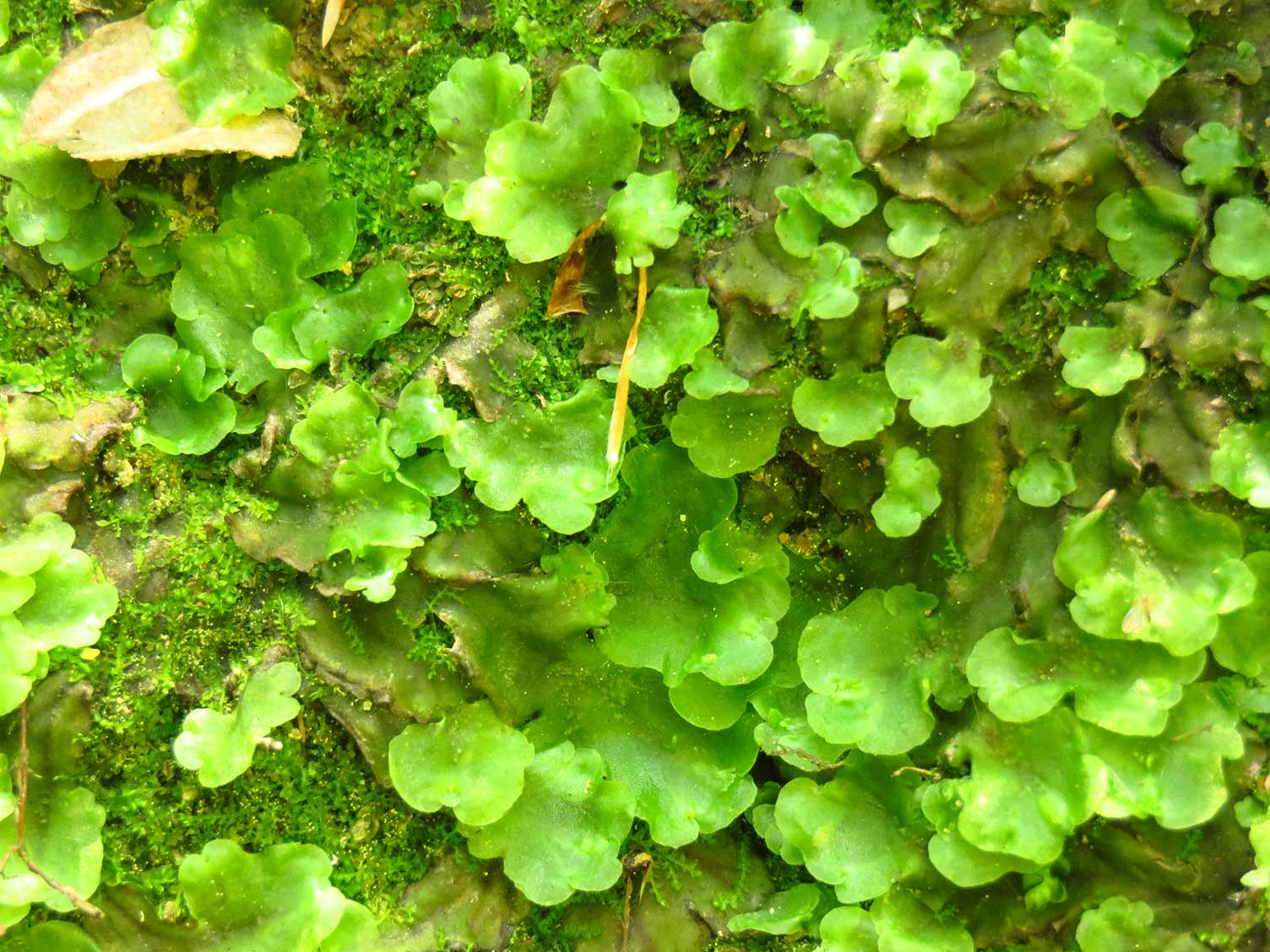 Grows very flat to the ground

Likes wet areas
Oxalis
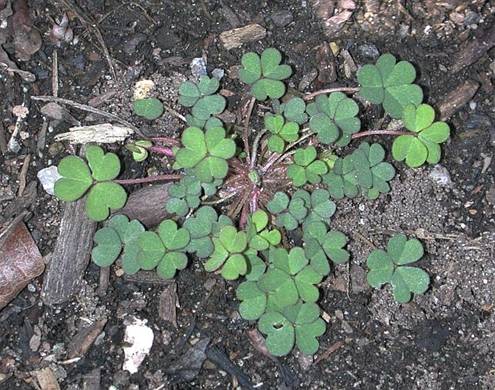 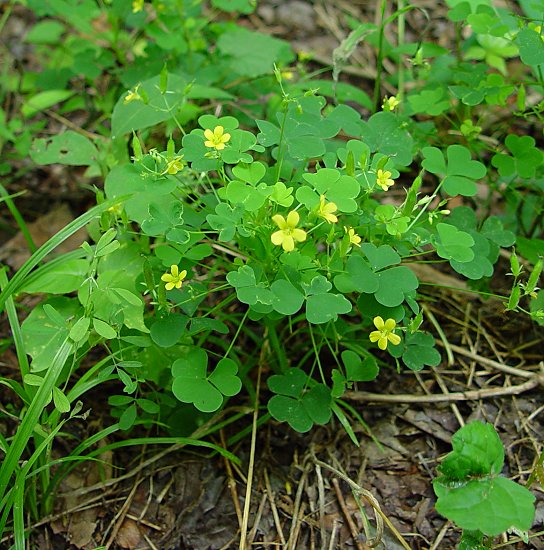